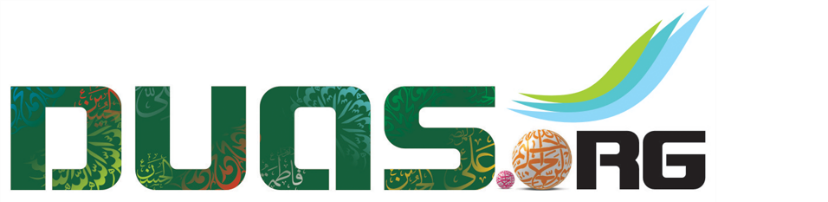 زِيَارَةِ عَاشُورَاء
Ziyáráh of Ashurá
(Arabic text with English Translation & English Urdu & Transliteration)
For any errors / comments please write to: duas.org@gmail.com
Kindly recite Sura E Fatiha for Marhumeen of all those who have worked towards making this small work possible.
To display the font correctly, please use the Arabic font “Attari_Quran_Shipped” .
Download font here : http://www.duas.org/fonts/
زِيَارَةِ عَاشُورَاء
Ziyárah A'ashura
Merits
The first form of ziyarah to be mentioned hereinafter is the famous ziyarah of `Ashura', which can be said at the tomb of Imam al-Husayn (A) and also from far distance. The following is the elaborate report of this form of ziyarah, as has been narrated by Shaykh Abu-Ja`far al-Tusi in his book of al-Misbah: Muhammad ibn Ismail ibn Buzaygh has reported on the authority of Salih ibn `Aqabah on the authority of his father on the authority of Imam Muhammad al-Baqir (A) who said, “Whoever visits al-Husayn ibn `Ali (A) on the tenth day of Muharram and remains there weeping, will meet Almighty Allah on the day of meeting Him having the reward of two thousand times of going on Hajj, two thousand times of going on `umrah, as well as the reward of one who has participated with the Holy Messenger of Allah and with the Holy Imams in two thousand campaigns.” The reporter asked, “May Allah accept me as ransom for you! What should one who lives in remote regions and cannot come to the tomb on that day do?”
زِيَارَةِ عَاشُورَاء
Ziyárah A'ashura
Merits
The Imam (A) explained, “As for such people, they may come out to a wasteland or go up a high roof in their houses, wave towards Imam al-Husayn (A) with greeting, invoke earnestly curses on those who killed him, and then offer a two-unit prayer. They may do so before midday. They may then mourn and weep for al-Husayn (A) and order those who live with them in their houses to weep for him, unless they fear for themselves from certain individuals who live with them. They may hold mournful ceremonies in their houses and show grief for him. They may also console one another on this terrible occasion of Imam al-Husayn’s sufferings. If they do all that, I myself guarantee for them to grant the rewards that I have mentioned beforehand.”
The reporter asked, “May Allah accept me as ransom for you! Do you really promise them and guarantee for them to have that reward?” The Imam (A) answered, “Yes, I do. I do promise them and guarantee for them having that reward.”
زِيَارَةِ عَاشُورَاء
Ziyárah A'ashura
Merits
If possible, you may not leave your house on that day to settle any of your needs, because this day is doomed and no need of a faithful believer is settled on it; and even if it is settled, it will be unblessed. Moreover, whatever is saved on this day will be unblessed and so will be his family members. If they do all that, they will have the reward of one thousand times of Hajj and one thousand times of `umrah as well as one thousand participations in campaigns with the Holy Messenger of Allah. They will also gain the reward of all misfortunes that have inflicted every prophet, prophet’s successor, veracious, and martyr who have died or been killed since Almighty Allah has created this world up to the Resurrection Hour.”
Salih ibn `Aqabah and Sayf ibn `Umayrah have reported `Alqamah ibn Muhammad al-Hadrami as saying that he, once, asked Imam al-Baqir (A), to teach him a prayer with which he would pray Almighty Allah on that day (of `Ashura') when he would visit Imam
زِيَارَةِ عَاشُورَاء
Ziyárah A'ashura
Merits
al-Husayn’s tomb and to teach him another supplicatory prayer with which he would pray Almighty Allah on that day when he would be unable to visit the tomb and then he would point to the tomb and send greetings to Imam al-Husayn (A) from his own house. The Imam thus said, “Listen, `Alqamah! After you point to Imam al-Husayn (A) with greetings and offer the two-unit prayer, you may utter the Takbir statement (i.e. allahu-akbar) and then say... (the forthcoming form of Ziyarah). If you do so, you will have said the prayer that is said by the angels who visit Imam al-Husayn (A). You will be also raised one hundred million ranks to join the rank of those who were martyred with him (i.e. Imam al-Husayn) and you will be included with their group. You will, moreover, be awarded the reward of the visiting of all Prophets and Messengers as well as the reward of all the visitors of Imam al-Husayn (A) since the day of his martyrdom. Peace of Allah be upon him and upon his household.
زِيَارَةِ عَاشُورَاء
Ziyárah A'ashura
اَللَّهُمَّ صَلِّ عَلَىٰ مُحَمَّدٍ وَآلِ مُحَمَّدٍ
O' Alláh send Your blessings on Muhammad
and the family of Muhammad.
اے الله! رحمت فرما محمد وآل)ع( محمد پر
ऐ अल्लाह रहमत फरमा मोहम्मद व आले मोहम्मद पर
allahumma salli `ala muhammadin wa ali muhammadin
زِيَارَةِ عَاشُورَاء
Ziyárah A'ashura
بِسْمِ اللَّهِ الرَّحْمَنِ الرَّحِيمِ
In the Name of Alláh, 
the All-beneficent, the All-merciful.
عظیم اور دائمی رحمتوں والے خدا کے نام سے
शुरू करता हूँ अल्लाह के नाम से जो बड़ा मेहरबान और निहायत रहम वाला है   
bismi allahi alrrahmini alrrahimi
زِيَارَةِ عَاشُورَاء
Ziyárah A'ashura
اَلسَّلاَمُ عَلَيْكَ يَا ابَا عَبْدِ ٱللَّهِ
Peace be upon you, O Abu-`Abdullah.
سلام ہو آپ پر اے ابو عبد الله الحسین (ع)،
सलाम हो आप पर ऐ अबु अब्दुल्लाह अल'हुसैन (अ:स),
alssalamu `alayka ya aba `abdillahi
زِيَارَةِ عَاشُورَاء
Ziyárah A'ashura
اَلسَّلاَمُ عَلَيْكَ يَا بْنَ رَسُولِ ٱللَّهِ
Peace be upon you, O son of Allah’s Messenger.
سلام ہو آپ پر اے فرزند رسول خدا (ص)
सलाम हो आप पर ऐ फ़रज़न्द रसूले खुदा,
alssalamu `alayka yabna rasuli allahi
زِيَارَةِ عَاشُورَاء
Ziyárah A'ashura
السَّلاَمُ عَلَيكَ يَا خِيَرَةِ ٱللَّهِ وَٱبْنَ خَيرَتِهِ
Peace be upon you, O choicest of Allah and son of His choicest.
سلام ہو آپ پر اے الله کے سب سے بہترین چنے ہوئے اور بہترین چنے ہوئے کے فرزند
alssalamu `alayka ya khiyarata allahi wabna khiyaratihi
زِيَارَةِ عَاشُورَاء
Ziyárah A'ashura
اَلسَّلاَمُ عَلَيْكَ يَا بْنَ امِيرِ ٱلْمُؤْمِنِينَ
Peace be upon you, O son of the Commander of the Faithful
سلام ہو آپ پر اے فرزند امیر المومنین (ع)
सलाम हो आप पर ऐ फ़रज़न्द अमीरुल मोमिनीन,
alssalamu `alayka yabna amiri almu'minina
زِيَارَةِ عَاشُورَاء
Ziyárah A'ashura
وَٱبْنَ سَيِّدِ ٱلْوَصِيِّينَ
and son of the chief of the Prophets’ successors.
اور اے فرزند سردار اوصیاء کے،
और ऐ फ़रज़न्द सरदार औसिया के,
wabna sayyidi alwasiyyina
زِيَارَةِ عَاشُورَاء
Ziyárah A'ashura
اَلسَّلاَمُ عَلَيْكَ يَا بْنَ فَاطِمَةَ
Peace be upon you, O son of Fatimah
  سلام ہو آپ پر اے فرزند  فاطمہ زہرا (ع)
सलाम हो आप पर ऐ फ़रज़न्द फ़ातमा ज़हरा
alssalamu `alayka yabna fatimata
زِيَارَةِ عَاشُورَاء
Ziyárah A'ashura
سَيِّدَةِ نِسَاءِ ٱلْعَالَمِينَ
the doyenne of the women of the worlds.
جو سردار ہیں تمام خواتین عالم کی
जो ख्वातीन है सारे आलम की,
sayyidati nisa'i al`alamina
زِيَارَةِ عَاشُورَاء
Ziyárah A'ashura
اَلسَّلاَمُ عَلَيْكَ يَا ثَارَ ٱللَّهِ وَٱبْنَ ثَارِهِ وَٱلْوِتْرَ ٱلْمَوْتُورَ
Peace be upon you, O vengeance of Allah, son of His vengeance, and the unavenged so far.
سلام ہو آپ پر اے وہ بزرگوار جس کے خون کا طالب خدا ہے اور فرزند بھی اسکے جسکے خون کا طالب خدا ہے اور جو مظلوم اور مصیبت زدہ ہوا
सलाम हो आप पर ऐ बुज़ुर्गवार जिस के ख़ून का तालिब ख़ुदा है, और फ़रज़न्द भी उसके जिसके ख़ून का तालिब ख़ुदा है और जो मज़लूम और मुसीबत'ज़दा हुआ,
alssalamu `alayka ya thara allahi wabna tharihi walwitra almawtura
زِيَارَةِ عَاشُورَاء
Ziyárah A'ashura
اَلسَّلاَمُ عَلَيْكَ وَعَلَىٰ ٱلارْوَاحِ ٱلَّتِي حَلَّتْ بِفِنَائِكَ
Peace be upon you and upon the souls that resided in your courtyard.
سلام ہو آپ پر اور ان روحوں پر جو اتریں آپ کے مبارک صحن میں
सलाम हो आप पर और इन रूहों पर जो उतरीं आपके मुबारक सेहन में,
alssalamu `alayka wa `ala al-arwahi allati hallat bifina'ika
زِيَارَةِ عَاشُورَاء
Ziyárah A'ashura
عَلَيْكُمْ مِنِّي جَمِيعاً سَلاَمُ ٱللَّهِ ابَداً
Peace of Allah be upon all of you from me forever
 آپ سب حضرات پر میری جانب سے سلام خدا ہو ہمیشہ
आप सब हज़रात पर मेरी जानिब से सलामे ख़ुदा हो हमेशा,
`alaykum minni jami`an salamu allahi abadan
زِيَارَةِ عَاشُورَاء
Ziyárah A'ashura
مَا بَقيتُ وَبَقِيَ ٱللَّيْلُ وَٱلنَّهَارُ
as long as I am existent and as long as there are day and night.
جب تک کہ میں زندہ رہوں اور رات دن باقی رہیں
जब तक मैं ज़िंदा रहूँ, और रात दिन बाक़ी रहें!
ma baqitu wa baqiya allaylu walnnaharu
زِيَارَةِ عَاشُورَاء
Ziyárah A'ashura
يَا ابَا عَبْدِ ٱللَّهِ
O Abu-`Abdullah,
 اے ابو عبد الله الحسین
ऐ अबु अबदुल्लाह अल'हुसैन
ya aba `abdillahi
زِيَارَةِ عَاشُورَاء
Ziyárah A'ashura
لَقَدْ عَظُمَتِ ٱلرَّزِيَّةُ
unbearable is the sorrow
 بتحقیق کہ بہت عظیم ہوئی بلا آپ کی
ब'तहक़ीक़ की बहुत अज़ीम हुई बला आपकी,
laqad `azumat alrraziyyatu
زِيَارَةِ عَاشُورَاء
Ziyárah A'ashura
وَجَلَّتْ وَعَظُمَتِ ٱلْمُصيبَةُ بِكَ
and excruciating and unbearable is the misfortune of you
 اور بہت سخت ہوئی مصیبت آپ کی
और बहुत सख्त हुई मुसीबत आपकी,
wa jallat wa `azumat almusibatu bika
زِيَارَةِ عَاشُورَاء
Ziyárah A'ashura
عَلَيْنَا وَعَلَىٰ جَمِيعِ اهْلِ ٱلإِسْلاَمِ
for us and for all the people of Islam.
ہم پر اور تمام اہل اسلام پر
हम पर और तमाम अहले ईस्लाम पर,
`alayna wa `ala jami`i ahli al-islami
زِيَارَةِ عَاشُورَاء
Ziyárah A'ashura
وَجَلَّتْ وَعَظُمَتْ مُصيبَتُكَ
Excruciating and unbearable has been your misfortune
 اور بہت عظیم ہوئی مصیبت آپ کی
और बहुत अज़ीम हुई मुसीबत आपकी
wa jallat wa `azumat musibatuka
زِيَارَةِ عَاشُورَاء
Ziyárah A'ashura
فِي ٱلسَّمَاوَاتِ عَلَىٰ جَمِيعِ اهْلِ ٱلسَّمَاوَاتِ
in the heavens for all the inhabitants of the heavens.
 آسمانوں میں اور تمام اہل آسمان پر
आसमानों में और तमाम अहले आसमान पर
fi alssamawati `ala jami`i ahli alssamawati
زِيَارَةِ عَاشُورَاء
Ziyárah A'ashura
فَلَعَنَ ٱللَّهُ امَّةً اسَّسَتْ اسَاسَ ٱلظُّلْمِ وَٱلْجَوْرِ
So, may Allah withhold blessing from the people who laid the basis of persecution and wronging against you,
پس لعنت کرے خدا اس گروہ پر جس نے سنگ بنیاد قائم کی ظلم و جور کی
बस लानत करे ख़ुदा इस गिरोह पर जिस ने संगे बुन्याद क़ायम की ज़ुलम व जौर की
fala`ana allahu ummatan assasat asasa alzzulmi waljawri
زِيَارَةِ عَاشُورَاء
Ziyárah A'ashura
عَلَيْكُمْ اهْلَ ٱلْبَيْتِ
O Members of the Household.
آپ اہلبیت پر
आप अहलेबैत पर,
`alaykum ahla albayti
زِيَارَةِ عَاشُورَاء
Ziyárah A'ashura
وَلَعَنَ ٱللَّهُ امَّةً دَفَعَتْكُمْ عَنْ مَقَامِكُمْ
May Allah withhold blessing from the people who drove you away from your position
 اور لعنت کرے خدا اس گروہ پر جس نے آپ حضرات کو آپ حضرات کے مقام سے ہٹایا
और लानत करे ख़ुदा इस गिरोह पर जिस ने आप हज़रात को आप हज़रात के मुक़ाम से हटाया,
wa la`ana allahu ummatan dafa`atkum `an maqamikum
زِيَارَةِ عَاشُورَاء
Ziyárah A'ashura
وَازَالَتْكُمْ عَنْ مَرَاتِبِكُمُ ٱلَّتِي رَتَّبَكُمُ ٱللَّهُ فِيهَا
and removed you away from your ranks that Allah has put you in.
اور دور کرنا چاہا آپ حضرات کو ان مراتب سے جن کو خدا نے آپ حضرات کے لئے ثابت کیا ہے
और दूर करना चाहा आप हज़रात को इस मरातिब से जिनको ख़ुदा ने आप हज़रात के लिए साबित किया है
wa azalatkum `an maratibikum allati rattabakum allahu fiha
زِيَارَةِ عَاشُورَاء
Ziyárah A'ashura
وَلَعَنَ ٱللَّهُ امَّةً قَتَلَتْكُمْ
May Allah withhold blessing from the people who slew you.
اور لعنت کرے خدا اس گروہ پر جس نے آپ کو قتل کیا
और लानत करे ख़ुदा इस गिरोह पर जिस ने आपको क़त्ल किया
wa la`ana allahu ummatan qatalatkum
زِيَارَةِ عَاشُورَاء
Ziyárah A'ashura
وَلَعَنَ ٱللَّهُ ٱلْمُمَهِّدِينَ لَهُمْ
May Allah withhold blessing from those who paved the way for them to do so
  اور لعنت کرے خدا اس گروہ پر جنہوں نے اسباب مہییا کئے
और लानत करे गिरोह पर जिन्होंने असबाब मुहैय्या किये
wa la`ana allahu almumahhidina lahum
زِيَارَةِ عَاشُورَاء
Ziyárah A'ashura
بِٱلتَّمْكِينِ مِنْ قِتَالِكُمْ
and who made possible for them to fight against you.
  آپ کے قتل پر قادر ہونے کی
आपके क़त्ल पर क़ादिर होने की
bilttamkini min qitalikum
زِيَارَةِ عَاشُورَاء
Ziyárah A'ashura
بَرِئْتُ إِلَىٰ ٱللَّهِ وَإِلَيْكُمْ مِنْهُمْ
I repudiate them in the presence of Allah and You
 بریت چاھتا ہوں میں  خدا کے ذریعے سے
बरियत चाहता हूँ मैं खुदा के ज़रिये से
bari'tu ila allahi wa ilaykum minhum
زِيَارَةِ عَاشُورَاء
Ziyárah A'ashura
وَمِنْ اشْيَاعِهِمْ وَاتْبَاعِهِمْ وَاوْلِيَائِهِمْ
and I repudiate their devotees, followers, and loyalists.
اور آپ کے ذریعے ان لوگوں سے اور ان کی پیروی کرنے والوں سے اور ان کی تابعداری کرنے والوں سے اور ان کے دوستوں سے!
और आपके ज़रिये इन लोगों से और इनकी पैरवी करने वालों से और इनकी ताबेदारी करने वालों से और इनके दोस्तों से!
wa min ashya`ihim wa atba`ihim wa awliya'ihim
زِيَارَةِ عَاشُورَاء
Ziyárah A'ashura
يَا ابَا عَبْدِ ٱللَّهِ
O Abu-`Abdullah,
اے مولا میرے اے ابو عبد الله الحسین
ऐ मेरे मौला, ऐ अबदुल्लाह अल'हुसैन
ya aba `abdillahi
زِيَارَةِ عَاشُورَاء
Ziyárah A'ashura
إِنِّي سِلْمٌ لِمَنْ سَالَمَكُمْ
I am at peace with those who are at peace with you
 میں صلح کرنے والا ہوں ہر اس شخص سے جو آپ سے صلح کرے
मैं सुलह करने वाला हूँ हर इस शख्स से जो आपसे  सुलह करे
inni silmun liman salamakum
زِيَارَةِ عَاشُورَاء
Ziyárah A'ashura
وَحَرْبٌ لِمَنْ حَارَبَكُمْ إِلَىٰ يَوْمِ ٱلْقِيَامَةِ
and I am at war against those who have fought against you up to the Resurrection Day.
اور جنگ کرنے والا ہوں ہر اس شخص سے جو آپ سے جنگ کرے
और जंग करने वाला हूँ हर इस शख्स से जो आपसे जंग करे क़यामत तक
wa harbun liman harabakum ila yawmi alqiyamati
زِيَارَةِ عَاشُورَاء
Ziyárah A'ashura
وَلَعَنَ ٱللَّهُ آلَ زِيَادٍ وَآلَ مَرْوَانَ
May Allah also withhold blessing from the family of Ziyad and the family of Marwan.
اور لعنت کرے خدا آل زیاد اور آل مروان پر
और लानत करे ख़ुदा औलादे ज़्याद और आले मरवान
wa la`ana allahu ala ziyadin wa ala marwana
زِيَارَةِ عَاشُورَاء
Ziyárah A'ashura
وَلَعَنَ ٱللَّهُ بَنِي امَيَّةَ قَاطِبَةً
May Allah also withhold blessing from the descendants of Umayyah altogether.
اور لعنت کرے خدا تمام بنی امیہ پر
पर और लानत करे ख़ुदा तमाम बनी उमैय्या पर
wa la`ana allahu bani umayyata qatibatan
زِيَارَةِ عَاشُورَاء
Ziyárah A'ashura
وَلَعَنَ ٱللَّهُ ٱبْنَ مَرْجَانَةَ
May Allah also withhold blessing from the son of Marjanah.
اور لعنت کرے خدا پسر مرجانہ پر
और लानत करे ख़ुदा पेसर-ए-मर्जाना पर
wa la`ana allahu ibna marjanata
زِيَارَةِ عَاشُورَاء
Ziyárah A'ashura
وَلَعَنَ ٱللَّهُ عُمَرَ بْنَ سَعْدٍ
May Allah also withhold blessing from `Umar the son of Sa`d.
اور لعنت کرے خدا عمر بن سعد پر
और लानत करे ख़ुदा उमर इब्न साद पर
wa la`ana allahu `umara bna sa`din
زِيَارَةِ عَاشُورَاء
Ziyárah A'ashura
وَلَعَنَ ٱللَّهُ شِمْراً
May Allah also withhold blessing from Shimr.
  اور لعنت کرے خدا شمر پر
और लानत करे ख़ुदा शिमर पर
wa la`ana allahu shimran
زِيَارَةِ عَاشُورَاء
Ziyárah A'ashura
وَلَعَنَ ٱللَّهُ امَّةً اسْرَجَتْ وَالْجَمَتْ
May Allah also withhold blessing from the people who saddled up, gave reins to their horses,
اور لعنت کرے خدا  اس گروہ پر جس نے زین اپنی سواریوں پر رکھا
और लानत करे ख़ुदा इस गिरोह पर जिस ने ज़ीन अपनी सवारियों पर रखा
wa la`ana allahu ummatan asrajat wa aljamat
زِيَارَةِ عَاشُورَاء
Ziyárah A'ashura
وَتَنَقَّبَتْ لِقِتَالِكَ
and masked their faces in preparation for fighting against you.
 اور نجام لگائی اور نقاب باندھی اور قصد کیا آپ کے قتل کرنے کا،
और नजाम लगाईं और नक़ाब बाँधी और क़सद किया आपक क़त्ल करने का,
wa tanaqqabat liqitalika
زِيَارَةِ عَاشُورَاء
Ziyárah A'ashura
بِابِي انْتَ وَامِّي
May my father and mother be ransoms for you.
میرے ماں باپ آپ پر فدا ہوں
मेरे माँ-बाप आप पर फ़िदा हों,
bi'abi anta wa ummi
زِيَارَةِ عَاشُورَاء
Ziyárah A'ashura
لَقَدْ عَظُمَ مُصَابِي بِكَ
Extremely insufferable is my commiserations with you;
بہ تحقیق کہ شدید ہوئی مصیبت مجھ پر آپ کے قتل کی وجہ سے
ब'तहक़ीक़ की शदीद हुई मुसीबत मुझ पर आपके क़त्ल की वजह से,
laqad `azuma musabi bika
زِيَارَةِ عَاشُورَاء
Ziyárah A'ashura
فَاسْالُ ٱللَّهَ ٱلَّذِي اكْرَمَ مَقَامَكَ وَاكْرَمَنِي بِكَ
so, I beseech Allah Who has honored your position and honored me because of you
پاس میں سوال کرتا ہوں خدا سے جس نے بزرگ کیا آپ کے مقام کو اور عزت دی
बस मैं सवाल करता हूँ ख़ुदा से जिस ने बुज़ुर्ग किया आपके  मुक़ाम को और इज़्ज़त दी
fa'as'alu allaha alladhi akrama maqamaka wa akramani bika
زِيَارَةِ عَاشُورَاء
Ziyárah A'ashura
انْ يَرْزُقَنِي طَلَبَ ثَارِكَ
to endue me with the chance to avenge you
مجھ کو آپ کے سبب سے کہ نصیب کرے مجھ کو طلب کرنا حق
मुझ को आपके सबब से की नसीब करे मुझ को तालाब करना हक़
an yarzuqani talaba tha'rika
زِيَارَةِ عَاشُورَاء
Ziyárah A'ashura
مَعَ إِمَامٍ مَنْصُورٍ مِنْ اهْلِ بَيْتِ مُحَمَّدٍ
with a (Divinely) supported leader from the Household of Muhammad,
  آپکے خون کا اس امام کے ساتھ جو منصور ہے اور اہلبیت مصطفیٰ (ص) سے ہے
आपके खून का इस ईमाम के साथ जो मंसूर है और अहलेबैते मुस्तफ़ा से है,
ma`a imamin mansurin min ahli bayti muhammadin
زِيَارَةِ عَاشُورَاء
Ziyárah A'ashura
صَلَّىٰ ٱللَّهُ عَلَيْهِ وَآلِهِ
peace of Allah be upon him and his Household.
صلوات بھیجے خدا ان پر اور ان کی آل پر
सलवात भेजे ख़ुदा इनपर और इनकी आल पर,
salla allahu `alayhi wa alihi
زِيَارَةِ عَاشُورَاء
Ziyárah A'ashura
اَللَّهُمَّ ٱجْعَلْنِي عِنْدَكَ وَجِيهاً
O Allah, (please) make me illustrious in Your sight
خدا وندا قرار دے تو مجھے اپنے نزدیک سرخروئی
allahumma ij`alni `indaka wajihan
ख़ुदा वंदा क़रार दे  अपने नज़दीक सर'ख़ुरूए
زِيَارَةِ عَاشُورَاء
Ziyárah A'ashura
بِٱلْحُسَيْنِ عَلَيْهِ ٱلسَّلاَمُ فِي ٱلدُّنْيَا وَٱلآخِرَةِ
in the name of al-Husayn, peace be upon him, in this world and in the Hereafter.
حضرت امام حسین علیھ السلام کے ساتھ دنیا و آخرت میں
bilhusayni `alayhi alssalamu fi alddunya wal-akhirati
हज़रत इमाम हुसैन अलैहि सलाम के साथ दुन्या आख़ेरत में,
زِيَارَةِ عَاشُورَاء
Ziyárah A'ashura
يَا ابَا عَبْدِ ٱللَّهِ
O Abu-`Abdullah,
اے ابو عبد الله الحسین (
ऐ अबु ';अब्दुल्लाह अल'हुसैन
ya aba `abdillahi
زِيَارَةِ عَاشُورَاء
Ziyárah A'ashura
إِنِّي اتَقَرَّبُ إِلَىٰ ٱللَّهِ وَإِلَىٰ رَسُولِهِ
I do seek nearness to Allah, to His Messenger,
میں تقرب چاھتا ہوں بارگاہ خدا اور رسول خدا (ص)
inni ataqarrabu ila allahi wa ila rasulihi
मैं तक़र्रुब चाहता हूँ बारगाहे ख़ुदा और रसूले ख़ुदा
زِيَارَةِ عَاشُورَاء
Ziyárah A'ashura
وَإِلَىٰ امِيرِ ٱلْمُؤْمِنِينَ وَإِلَىٰ فَاطِمَةَ
to the Commander of the Faithful, to Fatimah,
 اور حضرت امیر المومنین (ع) اور حضرت فاطمہ زہرا
wa ila amiri almu'minina wa ila fatimata
और हज़रत अमीरुल मोमिनीन और हज़रत फात्मा ज़हरा
زِيَارَةِ عَاشُورَاء
Ziyárah A'ashura
وَإِلَىٰ ٱلْحَسَنِ وَإِلَيْكَ بِمُوَالاَتِكَ
to al-Hasan, and to you by means of loyalty to you
 اور حضرت امام حسن (ع) اور آپ کی جناب میں آپ کی محبّت کے سبب سے
wa ila alhasani wa ilayka bimuwalatika
और हज़रत ईमाम हसन और आपके जनाब में आपकी मुहब्बत के सबब से
زِيَارَةِ عَاشُورَاء
Ziyárah A'ashura
وَبِٱلْبَرَاءَةِ (مِمَّنْ قَاتَلَكَ
and by means of repudiation of those who fought against you
اور بیزاری سے ان لوگوں کی جنہوں نے آپ کے ساتھ قتال کیا
wa bilbara'ati (mimman qatalaka
बेज़ारी  लोगों की जिन्होंने आपके साथ क़िताल किया
زِيَارَةِ عَاشُورَاء
Ziyárah A'ashura
وَنَصَبَ لَكَ ٱلْحَرْبَ
और क़ायम किया आपसे जंग को
and incurred your hostility,
اور قائم کیا آپ سے جنگ کو
wa nasaba laka alharba
زِيَارَةِ عَاشُورَاء
Ziyárah A'ashura
وَبِٱلْبَرَاءَةِ مِمَّنْ اسَّسَ اسَاسَ ٱلظُّلْمِ وَٱلْجَوْرِ عَلَيْكُمْ
और इन लोगों को बेज़ारी की वजह से जिन्होंने क़ायम किया बुन्यादे ज़ुल्मो सितम
and repudiation of those who laid the basis of persecution and wronging against you all.
اور ان لوگوں کو بیزاری کی وجہ سے جنہوں نے قائم کیا بنیاد ظلم و ستم کو،
wa bilbara'ati mimman assasa asasa alzzulmi waljawri `alaykum
زِيَارَةِ عَاشُورَاء
Ziyárah A'ashura
وَابْرَا إِلَىٰ ٱللَّهِ وَإِلَىٰ رَسُولِهِ)
को आप हज़रात पर, और बेज़ारी करता हूँ दरगाहे ख़ुदा में और बारगाहे रिसालत म'आब में
I also repudiate, in the presence of Allah and His Messenger,
آپ حضرات پر اور بیزاری کرتا ہوں درگاہ خدا میں اور بارگاہ رسالتمآب میں
wa abra'u ila allahi wa ila rasulihi)
زِيَارَةِ عَاشُورَاء
Ziyárah A'ashura
مِمَّنْ اسَّسَ اسَاسَ ذٰلِكَ
इन लोगों से जिन्होंने
those who laid the basis of all that,
ان لوگوں سے جنہوں نے
mimman assasa asasa dhalika
زِيَارَةِ عَاشُورَاء
Ziyárah A'ashura
وَبَنَىٰ عَلَيْهِ بُنْيَانَهُ
इसकी बुन्याद डाली
established their foundations on it,
اسکی بنیاد ڈالی
wa bana `alayhi bunyanahu
زِيَارَةِ عَاشُورَاء
Ziyárah A'ashura
وَجَرَىٰ فِي ظُلْمِهِ وَجَوْرِهِ عَلَيْكُمْ وَعلىٰ اشْيَاعِكُمْ
और इसको मुस्तहकम करते रहे और क़ायम रहे आप हज़रात पर ज़ुल्मो सितम करने पर
and continued in wronging and persecuting you and your adherents.
 اور اس کو مستحکم کرتے رہے اور قائم رہے آپ حضرات پر ظلم و ستم کرنے پر
wa jara fi zulmihi wa jawrihi `alaykum wa `ala ashya`ikum
زِيَارَةِ عَاشُورَاء
Ziyárah A'ashura
بَرِئْتُ إِلَىٰ ٱللَّهِ وَإِلَيْكُمْ مِنْهُمْ
और आप हज़रात की पैरवी करने वालों पर बेज़ारी करता हूँ,
In the presence of Allah and you all do I repudiate these.
 اور آپ حضرات کی پیروی کرنے والوں پر، بیزاری کرتا ہوں
bari'tu ila allahi wa ilaykum minhum
زِيَارَةِ عَاشُورَاء
Ziyárah A'ashura
وَاتَقَرَّبُ إِلَىٰ ٱللَّهِ ثُمَّ إِلَيْكُمْ
मैं ख़ुदा की तरफ़ और आपकी तरफ़ इन लोगों से तक़र्रुब चाहता हूँ ख़ुदा की तरफ़ फिर आप हज़रात की तरफ़
And I seek nearness to Allah and then to you all
میں خدا کی طرف اور آپ کی طرف ان لوگوں سے اور تقرب چاھتا ہوں میں خدا کی طرف پھر آپ حضرت کی طرف،
wa ataqarrabu ila allahi thumma ilaykum
زِيَارَةِ عَاشُورَاء
Ziyárah A'ashura
بِمُوَالاَتِكُمْ وَمُوَالاَةِ وَلِيِّكُمْ
आप हज़रात को दोस्ती से और आपके दोस्तों की दोस्ती से
by means of declaring loyalty to you and to your loyalists
 آپ حضرات کی دوستی سے اور آپ کے دوستوں کی دوستی سے
bimuwalatikum wa muwalati waliyyikum
زِيَارَةِ عَاشُورَاء
Ziyárah A'ashura
وَبِٱلْبَرَاءَةِ مِنْ اعْدَائِكُمْ
और बेज़ारी से आप हज़रात के दुश्मनों से और इन लोगों से
and declaring repudiation of your enemies
 اور بیزاری سے آپ حضرات کے دشمنوں سے اور ان لوگوں سے
wa bilbara'ati min a`da'ikum
زِيَارَةِ عَاشُورَاء
Ziyárah A'ashura
وَٱلنَّاصِبِينَ لَكُمُ ٱلْحَرْبَ
जिन्होंने आप हज़रात से जंग की
and those who incur animosity of you
جنہوں نے آپ حضرات سے جنگ کی
walnnasibina lakum alharba
زِيَارَةِ عَاشُورَاء
Ziyárah A'ashura
وَبِٱلْبَرَاءَةِ مِنْ اشْيَاعِهِمْ وَاتْبَاعِهِمْ
और बेज़ारी से इन पैरवी करने वालों से और इनके इत्तेबा करने वालों से,
and repudiation of their adherents and followers.
 اور بیزاری سے ان ا پیروی کرنے والوں سے اور ان کے اتباع کرنے والوں سے،
wa bilbara'ati min ashya`ihim wa atba`ihim
زِيَارَةِ عَاشُورَاء
Ziyárah A'ashura
إِنِّي سِلْمٌ لِمَنْ سَالَمَكُمْ
मैं सुलह करने वाला हूँ हर इस शख्स से जो आप से सुलह करने वाला हो
I am verily at peace with those who have been at peace with you,
میں صلح کرنے والا ہوں ہر اس شخص سے جو آپ سے صلح کرنے والا ہو
inni silmun liman salamakum
زِيَارَةِ عَاشُورَاء
Ziyárah A'ashura
وَحَرْبٌ لِمَنْ حَارَبَكُمْ
और जंग करने वाला हूँ जो आप हज़रात से जंग करे
I am at war against those who fought against you,
  اور جنگ کرنے والا ہوں جو آپ حضرات سے جنگ کرے
wa harbun liman harabakum
زِيَارَةِ عَاشُورَاء
Ziyárah A'ashura
وَوَلِيٌّ لِمَنْ وَالاَكُمْ
और दोस्त हूँ इस शख्स का  दोस्त रखे
loyalist to those who have been loyalist to you,
 اور دوست ہوں اس شخص کا جو آپ حضرات کو دوست رکھے
wa waliyyun liman walakum
زِيَارَةِ عَاشُورَاء
Ziyárah A'ashura
وَعَدُوٌّ لِمَنْ عَادَاكُمْ
और दुश्मन हूँ हर इस शख्स का जो आप हज़रात से दुश्मनी रखे,
and enemy of those who have shown enmity towards you.
 اور دشمن ہوں ہر اس شخص کا جو آپ حضرات سے دشمنی رکھے،
wa `aduwwun liman `adakum
زِيَارَةِ عَاشُورَاء
Ziyárah A'ashura
فَاسْالُ ٱللَّهَ ٱلَّذِي اكْرَمَنِي بِمَعْرِفَتِكُمْ
So, I beseech Allah Who has endued me with the honor of recognizing you
پاس میں سوال کرتا ہوں اس خدا سے جس نے مجھے بزرگی عطا فرمائی
fa'as'alu allaha alladhi akramani bima`rifatikum
बस मैं सवाल करता हूँ इस खुदा से जिस ने मुझे बुज़ुर्गी अता फ़रमाई
زِيَارَةِ عَاشُورَاء
Ziyárah A'ashura
وَمَعْرِفَةِ اوْلِيَائِكُمْ
and recognizing your loyalists
آپ کی معرفت کی وجہ سے اور آپ کے دوستوں کی معرفت کی وجہ سے
wa ma`rifati awliya'ikum
आप की मारेफ़त की वजह से और आपके दोस्तों की मारेफ़त की वजह से
زِيَارَةِ عَاشُورَاء
Ziyárah A'ashura
وَرَزَقَنِيَ ٱلْبَرَاءَةَ مِنْ اعْدَائِكُمْ
and Who conferred upon me with repudiation of your enemies,
اور نصیب کیا بیزاری کرنا آپ کے دشمنوں سے
wa razaqani albara'ata min a`da'ikum
और नसीब किया बेज़ारी करना आपके दुश्मनों से
زِيَارَةِ عَاشُورَاء
Ziyárah A'ashura
انْ يَجْعَلَنِي مَعَكُمْ فِي ٱلدُّنْيَا وَٱلآخِرَةِ
to include me with you in this world and in the Hereafter
 یہ کہ قرار دے مجھ کو آپ حضرات کے ساتھ
an yaj`alani ma`akum fi alddunya wal-akhirati
यह की क़रार दे मुझ को आप हज़रात  साथ  दुन्या व आख़ेरत में
زِيَارَةِ عَاشُورَاء
Ziyárah A'ashura
وَانْ يُثَبِّتَ لِي عِنْدَكُمْ قَدَمَ صِدْقٍ
and to make firm step of honesty for me with you
اور یہ کہ ثابت قدم رکھے
wa an yuthabbita li `indakum qadama sidqin
और यह की साबित क़दम रखे
زِيَارَةِ عَاشُورَاء
Ziyárah A'ashura
فِي ٱلدُّنْيَا وَٱلآخِرَةِ
in this world and in the Hereafter.
دنیا و آخرت میں
fi alddunya wal-akhirati
दुन्या व आख़ेरत में
زِيَارَةِ عَاشُورَاء
Ziyárah A'ashura
وَاسْالُهُ انْ يُبَلِّغَنِيَ ٱلْمَقَامَ ٱلْمَحْمُودَ لَكُمْ عِنْدَ ٱللَّهِ
I also beseech Him to make me attain the praiseworthy status that you enjoy with Allah
مجھ کو آپکی محبّت میں سچائی کے ساتھ دنیا و آخرت میں اور سوال کرتا ہوں میں خدا سے کہ پہنچائے مجھ کو مقام محمود میں
wa as'aluhu an yuballighani almaqama almahmuda lakum `inda allahi
मुझ को आपकी मुहब्बत में सच्चाई के साथ दुन्या व आख़ेरत में और सवाल करता हूँ मैं ख़ुदा से की पहुँचाए मुझ को मुक़ामे महमूद में
زِيَارَةِ عَاشُورَاء
Ziyárah A'ashura
وَانْ يَرْزُقَنِي طَلَبَ ثَارِي
and to bestow upon me with the chance to take my own vengeance
جو آپ حضرات کے لئے خدا کے نزدیک ہے اور یہ کہ خدا نصیب کرے مجھے کو طلب کرنا حق
wa an yarzuqani talaba tha'ri
जो आप हज़रात के लिए खुदा के नज़दीक है और यह की ख़ुदा नसीब करे मुझ को तालाब करना हक़
زِيَارَةِ عَاشُورَاء
Ziyárah A'ashura
مَعَ إِمَامِ هُدىًٰ ظَاهِرٍ
with a leader of true guidance who is (Divinely) sustained
 آپ کے خون کے ساتھ حضرت امام مہدی (ع) آخر الزماں کے
ma`a imami hudan zahirin
आपके ख़ून  ईमाम मेहदी आख़िर उज़-ज़माँ के
زِيَارَةِ عَاشُورَاء
Ziyárah A'ashura
نَاطِقٍ بِٱلْحَقِّ مِنْكُمْ
and expressing the truth from among you.
 جو ظاہر ہونے والے ہیں گویا ہونے والے ہیں  حق کے ساتھ جو آپ میں سے ہیں
natiqin bilhaqqi minkum
जो ज़ाहिर होने वाले हैं गोया होने वाले हैं हक़ के साथ जो आप में से हैं
زِيَارَةِ عَاشُورَاء
Ziyárah A'ashura
وَاسْالُ ٱللَّهَ بِحَقِّكُمْ
I also beseech Allah in your names
 اور میں سوال کرتا ہوں میں خدا سے واسطہ دے کر
और सवाल करता हूँ मैं ख़ुदा से वास्ता देकर
wa as'alu allaha bihaqqikum
زِيَارَةِ عَاشُورَاء
Ziyárah A'ashura
وَبِٱلشَّانِ ٱلَّذِي لَكُمْ عِنْدَهُ
and in the name of the standing that you enjoy with Him
آپ حضرات کا اور آپ حضرات کی اس شان کا جو اس کے نزدیک ہے یہ کہ
wa bilshsha'ni alladhi lakum `indahu
आप हज़रात का और आप हज़रत की इस शान का जो इसके नज़दीक है यह की
زِيَارَةِ عَاشُورَاء
Ziyárah A'ashura
انْ يُعْطِيَنِي بِمُصَابِي بِكُمْ
to recompense me for my commiserations for you
اتا کرے اجر مجھ کو آپ کی  مصیبت میں بہتر اس اجر سے
an yu`tiyani bimusabi bikum
अता करे अजर मुझ को आपकी मुसीबत में बेहतर इस अजर से
زِيَارَةِ عَاشُورَاء
Ziyárah A'ashura
افْضَلَ مَا يُعْطِي مُصَاباً بِمُصِيبَتِهِ
with the most favorite thing that He ever gives as compensation for misfortunes that has afflicted
جو دیگا کسی مصیبت زدہ کو اس کی مصیبت کا کس قدر عظیم ہے آپ کی .
जो देगा किसी मुसीबत ज़दा को इसकी मुसीबत का, किस क़दर अज़ीम है आपकी
afdala ma yu`ti musaban bimusibatihi
زِيَارَةِ عَاشُورَاء
Ziyárah A'ashura
مُصِيبَةً مَا اعْظَمَهَا
(Your) misfortune has been so astounding
اور بڑی ہے بلا
musibatan ma a`zamaha
और बड़ी है बला
زِيَارَةِ عَاشُورَاء
Ziyárah A'ashura
وَاعْظَمَ رَزِيَّتَهَا فِي ٱلإِسْلاَمِ
and so catastrophic for Islam
 اس کی اسلام میں
wa a`zama raziyyataha fi al-islami
इसकी इस्लाम में
زِيَارَةِ عَاشُورَاء
Ziyárah A'ashura
وَفِي جَمِيعِ ٱلسَّمَاوَاتِ وَٱلارْضِ
and for all the heavens and the entire earth.
 اور تمام اہل آسمانوں اور اہل زمین پر،
wa fi jami`i alssamawati wal-ardi
और तमाम अहले आसमानों और अहले ज़मीन पर,
زِيَارَةِ عَاشُورَاء
Ziyárah A'ashura
اَللَّهُمَّ ٱجْعَلْنِي فِي مَقَامِي هٰذَا
O Allah, (please) make me in this situation of mine
 خدا وندا قرار دے مجھ کو اس مقام میں
allahumma ij`alni fi maqami hadha
ख़ुदा वंदा क़रार दे मुझ को इस मुक़ाम में
زِيَارَةِ عَاشُورَاء
Ziyárah A'ashura
مِمَّنْ تَنَالُهُ مِنْكَ صَلَوَاتٌ وَرَحْمَةٌ وَمَغْفِرَةٌ
one of those who receive blessings, mercy, and forgiveness from You.
 ان لوگوں سے جن کو حاصل ہوتی ہے تیری بارگاہ سے رحمت اور برکت مغفرت
mimman tanaluhu minka salawatun wa rahmatun wa maghfiratun
इन लोगों से जिन को हासिल होती है तेरी बारगाह से रहमत और बरकत मग़फ़ेरत,
زِيَارَةِ عَاشُورَاء
Ziyárah A'ashura
اَللَّهُمَّ ٱجْعَلْ مَحْيَايَ مَحْيَا
O Allah, (please) make me live my lifetime in the same way as
خدا وندا قرار دے میری زندگی محمّد (ص)
allahumma ij`al mahyaya mahya
ख़ुदा वंदा क़रार दे मेरी ज़िन्दगी
زِيَارَةِ عَاشُورَاء
Ziyárah A'ashura
مُحَمَّدٍ وَآلِ مُحَمَّدٍ
Muhammad and Muhammad’s Household lived
و آل محمّد (ع) کے ساتھ
muhammadin wa ali muhammadin
मोहमद व आले मोहम्मद के साथ
زِيَارَةِ عَاشُورَاء
Ziyárah A'ashura
وَمَمَاتِي مَمَاتَ مُحَمَّدٍ وَآلِ مُحَمَّدٍ
and make me die on the same principles on which Muhammad and Muhammad’s Household died.
اور میری موت کو موت  محمّد (ص) و آل محمّد (ع) کے ساتھ
wa mamati mamata muhammadin wa ali muhammadin
और मेरी मौत को मोहमद व आले मोहम्मद के साथ,
زِيَارَةِ عَاشُورَاء
Ziyárah A'ashura
اَللَّهُمَّ إِنَّ هٰذَا يَوْمٌ
O Allah, this day
خدا وندا یہ وہ دن ہے
allahumma inna hadha yawmun
ख़ुदा वंदा यह वह दिन है
زِيَارَةِ عَاشُورَاء
Ziyárah A'ashura
تَبَرَّكَتْ بِهِ بَنُو امَيَّةَ
has been regarded as blessed day by the descendants of Umayyah
جب کو بنی امیہ نے برکت کا دن قرار دیا ہے
tabarrakat bihi banu umayyata
जबकि बानी उमैय्या ने बरकत का दिन क़रार दिया है
زِيَارَةِ عَاشُورَاء
Ziyárah A'ashura
وَٱبْنُ آكِلَةِ ٱلاكبَادِ
and by the son of the liver-eater woman,
اور بیٹے نے زن جگر خوارہ کے
wabnu akilati al-akbadi
और बेटे ने ज़ने जिगर ख्वारह के
زِيَارَةِ عَاشُورَاء
Ziyárah A'ashura
ٱللَّعِينُ ٱبْنُ ٱللَّعِينِ
the one who is been withhold of any blessings and son of the whom has been withhold of any blessings
 جو ملعون ہے اور بیٹا ہے ملعون کا،
alla`inu ibnu alla`ini
जो मलऊन है और बीटा मलऊन का,
زِيَارَةِ عَاشُورَاء
Ziyárah A'ashura
عَلَىٰ لِسَانِكَ وَلِسَانِ نَبِيِّكَ
by the tongue of You and by the tongue of Your Prophet,
تیرے قول سے اور تیرے نبی (ص) کے قول سے،
`ala lisanika wa lisani nabiyyika
तेरे क़ौल से और तेरे नबी के क़ौल से,
زِيَارَةِ عَاشُورَاء
Ziyárah A'ashura
صَلَّىٰ ٱللَّهُ عَلَيْهِ وَآلِهِ
Allah’s peace be upon him,
صلوات خدا ہو ان کی آل پر
salla allahu `alayhi wa alihi
सल्वाते ख़ुदा हो इनकी आल पर
زِيَارَةِ عَاشُورَاء
Ziyárah A'ashura
فِي كُلِّ مَوْطِنٍ وَمَوْقِفٍ
on every occasion and in every situation,
ہر محل وقوع اور جائے قیام میں
fi kulli mawtinin wa mawqifin
और हर महल्ले वक़ू और जाए क़याम में
زِيَارَةِ عَاشُورَاء
Ziyárah A'ashura
وَقَفَ فِيهِ نَبِيُّكَ صَلَّىٰ ٱللَّهُ عَلَيْهِ وَآلِهِ
which Your Prophet, Allah’s peace be upon him, attended.
جس میں قیام کیا تیرے نبی نے، صلوات خدا ہو ان پر اور انکی آل پر،
waqafa fihi nabiyyuka salla allahu `alayhi wa alihi
जिस में क़याम किया तेरे नबी ने, सल्वाते ख़ुदा हो इन पर और इनकी आल पर,
زِيَارَةِ عَاشُورَاء
Ziyárah A'ashura
اَللَّهُمَّ ٱلْعَنْ ابَا سُفْيَانَ وَمُعَاوِيَةَ وَيَزيدَ بْنَ مُعَاوِيَةَ
O Allah, withhold blessing from Abu-Sufyan, Mu`awiyah, and Yazid son of Mu`awiyah.
خدا وندا لعنت کر ابو سفیان پر اور معاویہ پر جو بیٹا ہے ابو سفیان کا اور یزید جو بیٹا ہے معاویہ کا
allahumma il`an aba sufyana wa mu`awiyata wa yazida bna mu`awiyata
ख़ुदा वंदा लानत कर अबु सुफ़यान पर और मुआविया पर जो बेटा है अबु सुफ़यान का और यज़ीद बेटा है मुआविया का,
زِيَارَةِ عَاشُورَاء
Ziyárah A'ashura
عَلَيْهِمْ مِنْكَ ٱللَّعْنَةُ ابَدَ ٱلآبِدِينَ
May You withhold blessings from them incessantly and everlastingly.
اور ان سب پر تیری طرف سے لعنت ہو ہمیشہ ہمیشہ
`alayhim minka alla`natu abada al-abidina
और इन सब पर तेरी तरफ़ से लानत हो हमेशा हमेशा
زِيَارَةِ عَاشُورَاء
Ziyárah A'ashura
وَهٰذَا يَوْمٌ فَرِحَتْ بِهِ آلُ زِيَادٍ وَآلُ مَرْوَانَ
This is the day on which the family of Ziyad and the family of Marwan gloated
اور یہ وہ دن ہے کہ اس دن خوشی کی آل زیاد نے، اور آل مروان نے
wa hadha yawmun farihat bihi alu ziyadin wa alu marwana
और यह वोह दिन है की इस दिन ख़ुशी की आले ज़्याद ने, और आले मरवान ने
زِيَارَةِ عَاشُورَاء
Ziyárah A'ashura
بِقَتْلِهِمُ ٱلْحُسَيْنَ صَلَوَاتُ ٱللَّهِ عَلَيْهِ
because they had killed al-Husayn, Allah’s blessings be upon him.
قتل کرنے سے امام حسین (ع) کو صلوات خدا ہو ان پر
biqatlihim alhusayna salawatu allahi `alayhi
क़त्ल करने से ईमाम हुसैन को, सलवाते ख़ुदा हो इन पर,
زِيَارَةِ عَاشُورَاء
Ziyárah A'ashura
اَللَّهُمَّ فَضَاعِفْ عَلَيْهِمُ ٱللَّعْنَ مِنْكَ
So, O Allah, please withhold your blessings from them
خدا وندا زیادہ کر ان سب ور لعنت کو
allahumma fada`if `alayhim alla`na minka
ख़ुदा वंदा ज़्यादा कर इन सब पर लानत को
زِيَارَةِ عَاشُورَاء
Ziyárah A'ashura
وَٱلْعَذَابَ (ٱلالِيمَ)
and double for them the painful chastisement.
اور عذاب کو،
wal`adhaba (al-alima)
अज़ाब को,
زِيَارَةِ عَاشُورَاء
Ziyárah A'ashura
اَللَّهُمَّ إِنِّي اتَقَرَّبُ إِلَيْكَ فِي هٰذَا ٱلْيَوْمِ
O Allah, I do seek nearness to You on this day,
خدا وندا میں تقرب چاہتا ہوں تیری بارگاہ میں آج کے دن
allahumma inni ataqarrabu ilayka fi hadha alyawmi
ख़ुदा वंदा मैं तक़र्रुब चाहता हूँ तेरी बारगाह में आज के दिन
زِيَارَةِ عَاشُورَاء
Ziyárah A'ashura
وَفِي مَوْقِفِي هٰذَا
on this occasion,
 اور اپنے اس جائے قیام میں
wa fi mawqifi hadha
और अपने इस जाए क़याम में
زِيَارَةِ عَاشُورَاء
Ziyárah A'ashura
وَايَّامِ حَيَاتِي
and on all the days of my lifetime,
 اور اپنے تمام ایام زندگی میں،
wa ayyami hayati
और अपने तमाम अय्यामे ज़िन्दगी में,
زِيَارَةِ عَاشُورَاء
Ziyárah A'ashura
بِٱلْبَرَاءَةِ مِنْهُمْ وَٱللَّعْنَةِ عَلَيْهِمْ
by repudiating these and invoking Your punishment upon them,
یہ سبب بیزاری کرنے ان ملعونوں کے اور ان سب پر لعنت کرنے کی وجہ سے
bilbara'ati minhum walla`nati `alayhim
यह सबब बेज़ारी करने इन मलाउनो के और इन  करने की वजह से
زِيَارَةِ عَاشُورَاء
Ziyárah A'ashura
وَبِٱلْمُوَالاَةِ لِنَبِيِّكَ وَآلِ نَبِيِّكَ
and by declaring loyalty to Your Prophet and Your Prophet’s Household,
اور یہ سبب دوستی کے تیرے نبی کے اور تیرے نبی کی آل کے
wa bilmuwalati linabiyyika wa ali nabiyyika
और यह सबब दोस्ती के तेरे नबी के और तेरे नबी की आल के,
زِيَارَةِ عَاشُورَاء
Ziyárah A'ashura
عَلَيْهِ وَعَلَيْهِمُ ٱلسَّلاَمُ
peace be upon him and them.
 ان سب حضرات پر سلام ہو
`alayhi wa `alayhim alssalamu
इन सब हज़रात पर सलाम हो
زِيَارَةِ عَاشُورَاء
Ziyárah A'ashura
Recite 100 times
100 times Du’a to withhold any blessings from the killers of Imam Husain (A.S) and his followers.
सौ (100) मर्तबा कहें :
زِيَارَةِ عَاشُورَاء
Ziyárah A'ashura
Recite 100 times
اَللَّهُمَّ ٱلْعَنْ اوَّلَ ظَالِمٍ
O Allah, withhold blessing from the foremost persecutor
خدا وندا لعنت کر تو پہلے ظلم کرنے والے پر
allahumma il`an awwala zalimin
Tasbih Counter : 1
ख़ुदा वंदा तू पहले ज़ुल्म करने वालों पर
زِيَارَةِ عَاشُورَاء
Ziyárah A'ashura
Recite 100 times
ظَلَمَ حَقَّ مُحَمَّدٍ وَآلِ مُحَمَّدٍ
who usurped the right of Muhammad and Muhammad’s Household
جس نے چھینا حق محمّد مصطفیٰ (ص) کا اور ان کی آل کا
zalama haqqa muhammadin wa ali muhammadin
जिस छीना हक़ मोहम्मद मुस्तफ़ा का और इनकी आल का
زِيَارَةِ عَاشُورَاء
Ziyárah A'ashura
Recite 100 times
وَآخِرَ تَابِعٍ لَهُ عَلَىٰ ذٰلِكَ
and the last follower who acceded to his deed.
اور آخر تک کرنے والوں پر اس کے ظلم میں،
wa akhira tabi`in lahu `ala dhalika
और इन पर आखिर तक ज़ुल्म करने वालों में,
زِيَارَةِ عَاشُورَاء
Ziyárah A'ashura
Recite 100 times
اَللَّهُمَّ ٱلْعَنِ ٱلْعِصَابَةَ ٱلَّتِي جَاهَدَتِ ٱلْحُسَيْنَ) عليه السلام(
O Allah, withhold blessing from the group that fought against al-Husayn (A.S)
خدا وندا لعنت کا تو ان لوگوں پر جنہوں نے جنگ کی حضرت امام حسین (ع) سے
allahumma il`an al`isabata allati jahadat alhusayna (ʿalayhi al-salām)
ख़ुदा वंदा लानत कर तू इन लोगों पर जिन्होंने जंग की ईमाम हुसैन से
زِيَارَةِ عَاشُورَاء
Ziyárah A'ashura
Recite 100 times
وَشَايَعَتْ وَبَايَعَتْ وَتَابَعَتْ عَلَىٰ قَتْلِهِ
and who supported each other against him, paid homage to his enemies, and participated in slaying him.
اور پیروی کی جنگ کرنے والوں کی اور بیعت کی اور پیروی کی آنحضرت کے قتل پر،
wa shaya`at wa baya`at wa taba`at `ala qatlihi
और पैरवी की जंग करने वालों की और बैय्यत की और पैरवी की आँहज़रत क़त्ल पर,
زِيَارَةِ عَاشُورَاء
Ziyárah A'ashura
Recite 100 times
اَللَّهُمَّ ٱلْعَنْهُمْ جَمِيعاً
O Allah, withhold blessing from all of them.
خدا وندا سبھوں پر لعنت کر-
allahumma il`anhum jami`an
ख़ुदा वंदा सभों पर लानत कर
زِيَارَةِ عَاشُورَاء
Ziyárah A'ashura
Recite 100 times
100 times Salutations on Imam Husain (A.S) and his followers.
सौ (100) मर्तबा कहें :
زِيَارَةِ عَاشُورَاء
Ziyárah A'ashura
Recite 100 times
اَلسَّلاَمُ عَلَيْكَ يَا ابَا عَبْدِ ٱللَّهِ
Peace be upon you, O Abu-`Abdullah
سلام ہو آپ پر اے ابو عبد الله الحسین (ع)
alssalamu `alayka ya aba `abdillahi
Tasbih Counter : 1
सलाम हो  आप पर ऐ अबु अब्दुल्लाह अल'हुसैन
زِيَارَةِ عَاشُورَاء
Ziyárah A'ashura
Recite 100 times
وَعَلَىٰ ٱلارْوَاحِ ٱلَّتِي حَلَّتْ بِفِنَائِكَ
and upon the souls that gathered in your courtyard.
 اور ان روحوں پر جو نازل ہوئیں آپ کے صحن خانہ میں  اور مقیم ہیں آپ کے روضۂ اقدس میں،
wa `ala al-arwahi allati hallat bifina'ika
और इन रूहों पर जो नाज़िल हुईं आपके सेह्ने ख़ाना में, और मुक़ीम हैं आपके रौज़ा-ए-अक़दस में,
زِيَارَةِ عَاشُورَاء
Ziyárah A'ashura
Recite 100 times
عَلَيْكَ مِنِّي سَلاَمُ ٱللَّهِ ابَداً
Peace of Allah be upon you from me forever
میری طرف سے سلام خدا ہو ہمیشہ
`alayka minni salamu allahi abadan
मेरी तरफ़ से सलामे  हो ख़ुदा  पर  हमेशा
زِيَارَةِ عَاشُورَاء
Ziyárah A'ashura
Recite 100 times
مَا بَقيتُ وَبَقِيَ ٱللَّيْلُ وَٱلنَّهَارُ
as long as I am existent and as long as there are day and night.
جب تک کہ میں زندہ ہوں اور روز و شب باقی ہیں
ma baqitu wa baqiya allaylu walnnaharu
जब तक की मैं ज़िन्दा हूँ और रोज़ो शब बाक़ी हैं
زِيَارَةِ عَاشُورَاء
Ziyárah A'ashura
Recite 100 times
وَلاَ جَعَلَهُ ٱللَّهُ آخِرَ ٱلْعَهْدِ مِنِّي لِزِيَارَتِكُمْ
May Allah not cause this (visit) to be the last of my visit to you (all).
 اور قرار دے خدا میری اس زیارت کو آپ کی آخری زیارت،
wa la ja`alahu allahu akhira al`ahdi minni liziyaratikum
और क़रार दे ख़ुदा मेरी इस ज़्यारत को आपकी आख़िरी ज़्यारत,
زِيَارَةِ عَاشُورَاء
Ziyárah A'ashura
Recite 100 times
اَلسَّلاَمُ عَلَىٰ ٱلْحُسَيْنِ
Peace be upon al-Husayn,
سلام ہو میرے مولا امام حسین (ع) پر
alssalamu `ala alhusayni
सलाम हो मेरे मौला ईमाम हुसैन पर
زِيَارَةِ عَاشُورَاء
Ziyárah A'ashura
Recite 100 times
وَعَلَىٰ عَلِيِّ بْنِ ٱلْحُسَيْنِ
upon `Ali ibn al-Husayn,
 اور شہزادہ علی اکبر (ع) پر،  پسر امام حسین (ع) پر
wa `ala `aliyyi bni alhusayni
शहज़ादा अली अकबर पर, पिसर ईमाम हुसैन पर
زِيَارَةِ عَاشُورَاء
Ziyárah A'ashura
Recite 100 times
وَعَلَىٰ اوْلاَدِ ٱلْحُسَيْنِ
upon the sons of al-Husayn,
 اور جملہ اولاد امام حسین (ع) پر
wa `ala awladi alhusayni
और जुमला औलाद ईमाम हुसैन पर
زِيَارَةِ عَاشُورَاء
Ziyárah A'ashura
Recite 100 times
وَعَلَىٰ اصْحَابِ ٱلْحُسَيْنِ
and upon the companions of al-Husayn.
اور اصحاب امام حسین (ع) پر -
wa `ala ashabi alhusayni
और असहाब ईमाम हुसैन पर
زِيَارَةِ عَاشُورَاء
Ziyárah A'ashura
THEN RECITE
फिर कहें :
زِيَارَةِ عَاشُورَاء
Ziyárah A'ashura
اَللَّهُمَّ خُصَّ انْتَ اوَّلَ ظَالِمٍ بِٱللَّعْنِ مِنِّي
O Allah, withhold (specially) blessing from the foremost persecutor
خدا وندا مخصوص کر تو پہلے ظالم کو میری طرف سے لعنت کے ساتھ
allahumma khussa anta awwala zalimin billa`ni minni
ख़ुदा वंदा मख़्सूस कर तू पहले ज़ालिम को तरफ़ से लानत के साथ
زِيَارَةِ عَاشُورَاء
Ziyárah A'ashura
وَٱبْدَا بِهِ اوَّلاَ
and begin with him first,
 اور ابتداء کر پہلے اسی ظالم سے
wabda' bihi awwalan
और इब्तेदा कर पहले इस ज़ालिम से
زِيَارَةِ عَاشُورَاء
Ziyárah A'ashura
ثُمَّ ٱلْعَنِ ٱلثَّانِيَ وَٱلثَّالِثَ وَٱلرَّابِعَ
and then withhold blessing from the second, the third, and the fourth.
پھر دوسرے پر پھر تیسرے پر پھر چوتھے پر،
thumma il`an alththaniya walththalitha walrrabi`a
फिर दुसरे पर फिर तीसरे पर, फिर चौथे पर
زِيَارَةِ عَاشُورَاء
Ziyárah A'ashura
اَللَّهُمَّ ٱلْعَنْ يَزِيدَ خَامِساً
O Allah, withhold blessing from Yazid fifthly,
خدا وندا لعنت کر تو یزید بن معاویہ ملعون پانچویں پر
allahumma il`an yazida khamisan
ख़ुदा वंदा लानत कर तू यज़ीद बिन मुआविया मलऊन पांचवे पर,
زِيَارَةِ عَاشُورَاء
Ziyárah A'ashura
وَٱلْعَنْ عُبَيْدَ ٱللَّهِ بْنَ زِيَادٍ وَٱبْنَ مَرْجَانَةَ
and withhold blessing from `Ubaydullah ibn Ziyad, the son of Marjanah,
 اور لعنت کر عبید الله بن زیاد پر جو بیٹا ہے ابن مرجانہ کا
wal`an `ubaydallahi bna ziyadin wabna marjanata
और लानत कर उबैदुल्लाह इब्न ज़्याद पर जो बेटा है इब्ने मरजाना का
زِيَارَةِ عَاشُورَاء
Ziyárah A'ashura
وَعُمَرَ بْنَ سَعْدٍ وَشِمْراً
`Umar ibn Sa`d, Shimr,
 اور عمر بن سعد پر اور شمر ملعون پر
wa `umara bna sa`din wa shimran
और उमर बिन साद पर और शिमर मलऊन पर
زِيَارَةِ عَاشُورَاء
Ziyárah A'ashura
وَآلَ ابِي سُفْيَانَ وَآلَ زِيَادٍ وَآلَ مَرْوَانَ
the family of Abu-Sufyan, the family of Ziyad, and the family of Marwan
 اور اولاد ابو سفیان پر اور آل زیاد پر اور آل مروان پر  اور تمام بنی امیہ پر
wa ala abi sufyana wa ala ziyadin wa ala marwana
और औलादे अबु सुफ़यान पर  ज़्याद पर और आले मरवान पर और तमाम बानी उमैय्या पर
زِيَارَةِ عَاشُورَاء
Ziyárah A'ashura
إِلَىٰ يَوْمِ ٱلْقِيَامَةِ
up to the Resurrection Day.
تا قیامت-
ila yawmi alqiyamati
ता'क़यामत
زِيَارَةِ عَاشُورَاء
Ziyárah A'ashura
Please go in Prostration (Sajdah) and recite the following:
फिर सज्दे में जायें और कहें :
زِيَارَةِ عَاشُورَاء
Ziyárah A'ashura
Recite in prostration/ Sajdah
اَللَّهُمَّ لَكَ ٱلْحَمْدُ
O Allah, all praise be to You;
خدا وندا سب تعریفیں تیرے ہی لئے ہیں
allahumma laka alhamdu
ख़ुदा वंदा सब तारीफें तेरे ही लिए हैं
زِيَارَةِ عَاشُورَاء
Ziyárah A'ashura
Recite in prostration/ Sajdah
حَمْدَ ٱلشَّاكِرِينَ لَكَ عَلَىٰ مُصَابِهِمْ
the praise of those who thank You for their misfortunes.
 اور ان شکر کرنے والوں کی جنہوں نے تیری حمد کی اپنی مصیبت پر
hamda alshshakirina laka `ala musabihim
और इन शुकर करने वालों की जिन्होंने तेरी हम्द की अपनी मुसीबत पर,
زِيَارَةِ عَاشُورَاء
Ziyárah A'ashura
Recite in prostration/ Sajdah
اَلْحَمْدُ لِلَّهِ عَلَىٰ عَظِيمِ رَزِيَّتِي
All praise be to Allah for my great misfortune.
 تمام تعریفیں خدا ہی کے لئے ہیں
alhamdu lillahi `ala `azimi raziyyati
तमाम तारीफें ख़ुदा ही के लिए हैं
زِيَارَةِ عَاشُورَاء
Ziyárah A'ashura
Recite in prostration/ Sajdah
اَللَّهُمَّ ٱرْزُقْنِي شَفَاعَةَ ٱلْحُسَيْنِ يَوْمَ ٱلْوُرُودِ
O Allah, (please) grant me the intercession of al-Husayn on the Day of Coming (to You)
 مجھ کو شفاعت حضرت امام حسین (ع) کی قیامت کے دن
allahumma irzuqni shafa`ata alhusayni yawma alwurudi
मुझ को शिफ़ाअत हज़रत ईमाम हुसैन की क़यामत के दिन
زِيَارَةِ عَاشُورَاء
Ziyárah A'ashura
Recite in prostration/ Sajdah
وَثَبِّتْ لِي قَدَمَ صِدْقٍ عِنْدَكَ
and make for me with You a firm step of honesty
 اور ثابت قدم رکھ سچائی پر
wa thabbit li qadama sidqin `indaka
और साबित क़दम रख सच्चाई पर
زِيَارَةِ عَاشُورَاء
Ziyárah A'ashura
Recite in prostration/ Sajdah
مَعَ ٱلْحُسَيْنِ وَاصْحَابِ ٱلْحُسَيْنِ
with al-Husayn and the companions of al-Husayn
مجھ کو اپنے نزدیک ہمراہ امام حسین (ع) مجھ کو اپنے نزدیک ہمراہ امام حسین (ع)
ma`a alhusayni wa ashabi alhusayni
मुझ को अपने नज़दीक हमराह ईमाम हुसैन और असहाब  ईमाम हुसैन के
زِيَارَةِ عَاشُورَاء
Ziyárah A'ashura
Recite in prostration/ Sajdah
ٱلَّذينَ بَذَلُوٱ مُهَجَهُمْ دُونَ ٱلْحُسَيْنِ عَلَيْهِ ٱلسَّلاَمُ
who sacrificed their souls in defense of al-Husayn, peace be upon him.
جنہوں نے اپنی جانیں دے دیں حضرت امام حسین (ع) کے سامنے ان کی نصرت میں
alladhina badhalu muhajahum duna alhusayni
जिन्होंने अपनी जानें दे दी हज़रत ईमाम हुसैन के सामने इनकी नुसरत में
زِيَارَةِ عَاشُورَاء
Ziyárah A'ashura
اَللَّهُمَّ صَلِّ عَلَىٰ مُحَمَّدٍ وَآلِ مُحَمَّدٍ
O' Alláh send Your blessings on Muhammad
and the family of Muhammad.
allahumma salli `ala muhammadin wa ali muhammadin
ऐ अल्लाह! मोहम्मद और आले मोहम्मद पर अपनी रहमतें नाज़िल फरमा
Two rakáts Namaaz for Hadiya Ziyáráh of Ashurá
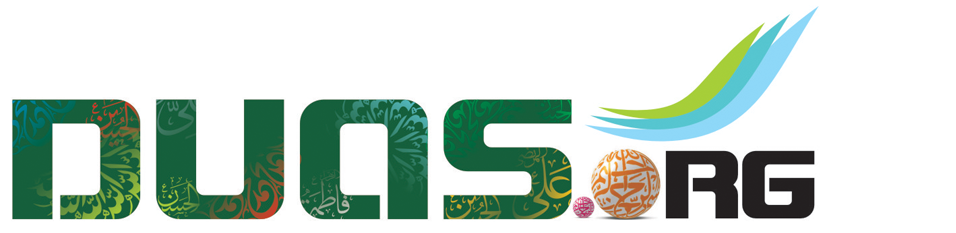